La Valutazione
La consuetudine

Valutazione
valore numerico ottenuto per sottrazione,
contando le mancanze a ritroso
La sfida

Valutazione
Valorizzazione del percorso e del progresso dello studente
La valutazione non si esaurisce in una verifica finale sommativa, 
ma costituisce un continuum nel processo di insegnamento e apprendimento.
Lontana dalla logica dell’esprimere un giudizio sullo studente, 
la valutazione è il segnale più efficace e trasparente dell’azione di accompagnamento, di supporto e di cura da parte del docente.
La centralità del soggetto che apprende si manifesta ancor di più nella prospettiva dell’autovalutazione.
Autovalutazione: 
consapevolezza e conquista di responsabilità verso i propri progressi e le proprie criticità in un’ottica di successo formativo
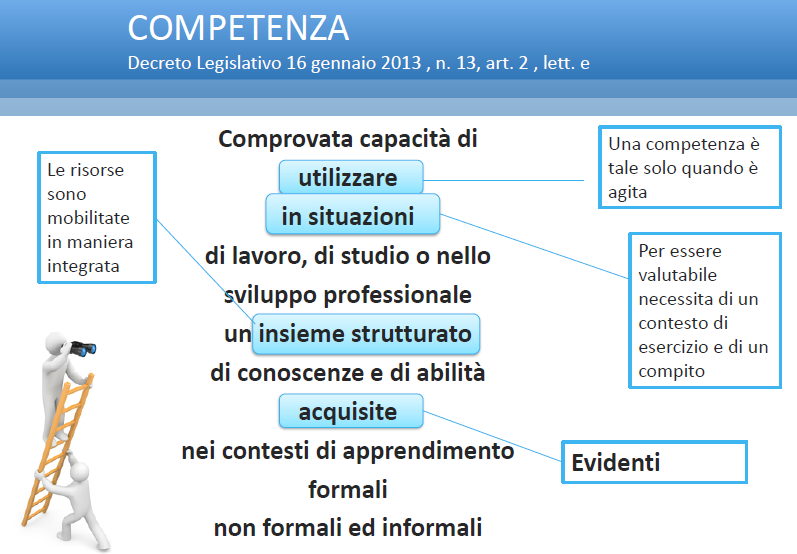 Come valutare che una competenza è stata acquisita?
Evidenza
Comportamenti che manifestano l’agire competente, ciò che lo studente sa fare con ciò che sa per rispondere ad un bisogno/problema
Come determinare le evidenze?
Creare evidenze coerenti con gli standard ufficiali (QNQ)
Considerare evidenze rispetto uno standard professionale (risultati di apprendimento)
Stabilire la situazione che renda evidente il raggiungimento della competenza (Compito di realtà)
Per l’Istruzione Professionale i quadro di riferimento è costituito dal Quadro Nazionale delle Qualificazioni (QNQ)
Il QNQ è articolato su 8 livelli che fanno riferimento
a 3 dimensioni, a loro volta articolate.
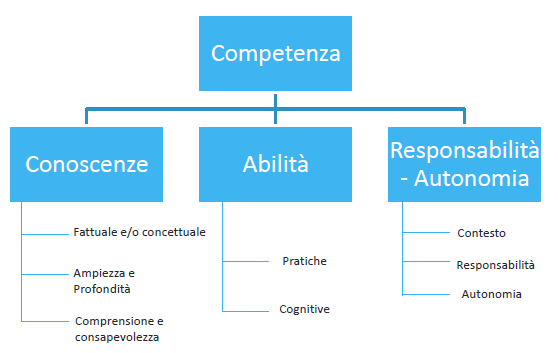 I Livelli di riferimento del QNQ equivalgono a:
Liv. 2 : Biennio
Liv. 3 : Terzo anno
Liv. 4 : Quinto anno
Conoscenze
Abilità
Responsabilità e autonomia
ESEMPIO
1. Considerare una competenza:

Competenza Generale n. 3
Riconoscere gli aspetti geografici, ecologici, territoriali, dell’ambiente naturale ed antropico, le connessioni con le strutture demografiche, economiche, sociali, culturali e le trasformazioni intervenute nel corso del tempo
(DM n. 92/2018 – All. 1)
2. Considerare la competenza intermedia nel suo livello QNQ  (relativo a periodo/annualità)

Periodo: BIENNIO
LIV. 2 	
Acquisire informazioni sulle caratteristiche geo-morfologiche e antropiche del territorio e delle sue trasformazioni nel tempo, applicando strumenti e metodi adeguati. 
(Dd 1440/19: Linee Guida – All. B)
3. Definire le abilità (pratiche e cognitive)

LIV. 2:
3.1. Riconosce gli aspetti geografici, ecologici, territoriali, dell’ambiente naturale ed antropico 
3.2 Applica strategie per organizzare le informazioni acquisite da fonti di diversa tipologia (fonti storiche, carte geografiche e tematiche, diagrammi, dati statistici) 
3.2 Descrive gli aspetti geografici, ecologici, territoriali, dell’ambiente naturale ed antropico
4. Definire il COMPITO di REALTA’
Compito autentico relativo ad una precisa UdA
 
(da UdA: Erbe di casa mia)
Presenta il Friuli collinare nei suoi aspetti geografici, ecologici, ambientali. Predisponi un itinerario naturalistico per appassionati raccoglitori di erbe spontanee.
5. Definire le EVIDENZE

LIV. 2:

3.1. Identifica gli aspetti essenziali geografici, ecologici, territoriali, dell’ambiente naturale ed antropico, utilizzando strumenti e fonti di diversa tipologia 
3.2 Organizza le informazioni acquisite da fonti di diversa tipologia (fonti storiche, carte geografiche e tematiche, diagrammi, dati statistici) sulla base di compiti specifici 
3.2 Descrive gli aspetti essenziali geografici, ecologici, territoriali, dell’ambiente naturale ed antropico di un dato contesto
6. Definire i livelli di padronanza (almeno 4)
considerando contesto, autonomia e responsabilità
Tabella di conversione 
(SOLO PROPOSTA)

allegata
Valutare: condividere un giudizio e dare valore

Certificare: dichiarare ufficialmente la competenza acquisita